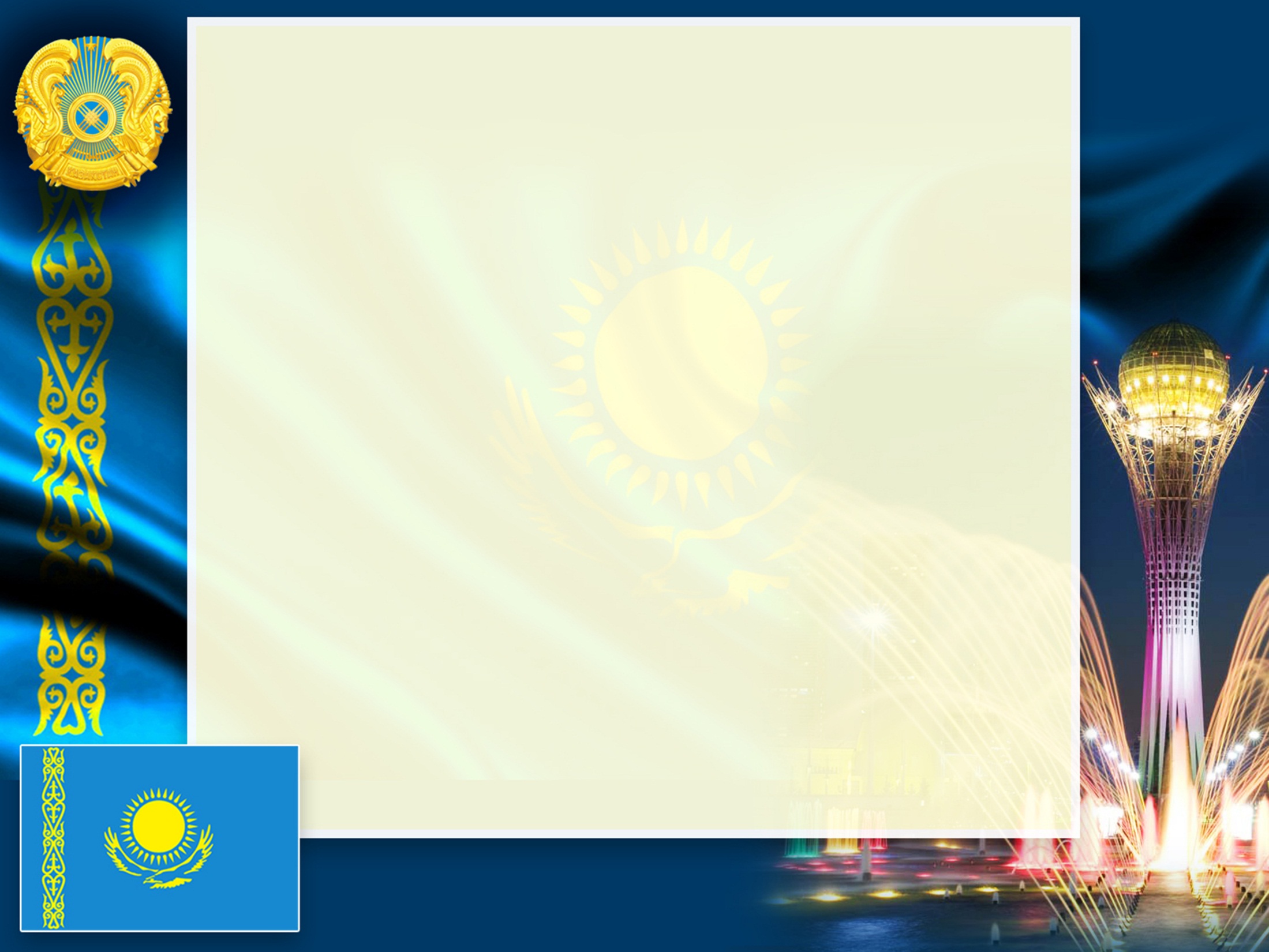 Қазақ тілі мен әдебиеті пәнінде оқушылардың функционалдық сауаттылығын дамыту
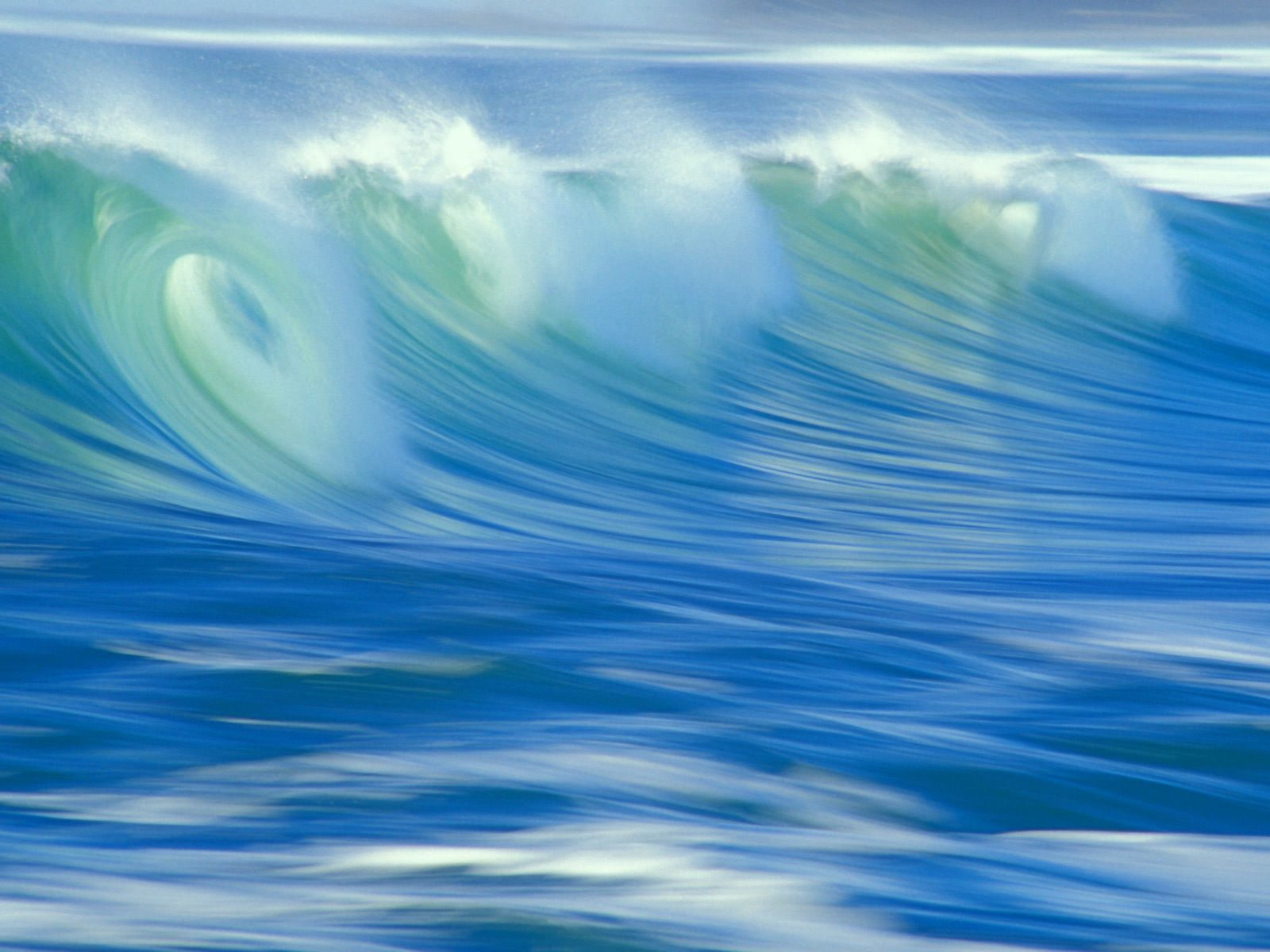 ...Қазақ мектебіндегі бала келешекте қай мамандыққа барам десе де, ең алдымен өзінің ана тілін, әдебиетін сүюі шарт.Сол сүюді орта мектеп табалдырығын аттаған соң да, мамандық, білім беретін жоғары мектепке ауысқанда да асыл қасиетіндей сақтауы керек.             М.Әуезов
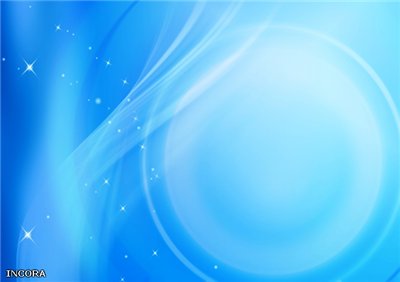 Елбасы Н.Ә. Назарбаев 2012 жылғы 27 қаңтардағы «Әлеуметтік-экономикалық жаңғырту – Қазақстан дамуының басты бағыты» атты Қазақстан халқына кезекті Жолдауында білім беру ұйымдары жастарға жалаң білім беріп қана қоймай алған білімдерін өмірдің түрлі жағдайларында пайдалана алуды үйретуі керек екендігін баса айтып, үкіметке оқушылардың функционалдық сауаттылығын дамытудың бес жылға арналған Ұлттық шаралар жоспарын дайындау жөнінде нақты тапсырма берген болатын.
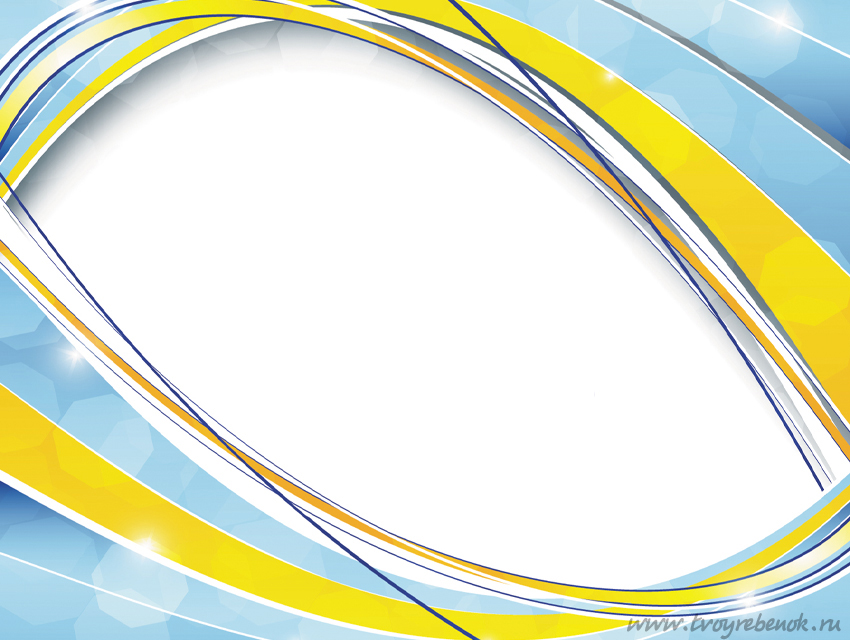 Функционалдық сауаттылық
1. Оқушылардың жеке бас қабілеттерін дамытудың тетігі.
2. Оқушылардың өзгермелі өмірге бейімделуінің шарты.
3. Оқушылардың білім,білік,дағдыларының құзіреттілікке ұласу жолы. (Құзіреттілік – оқушының жан-жақты тәсілдерін игеретін білім нәтижесі.)
4. Оқушылардың әлеуметтік – мәдени дамуының өлшемі.
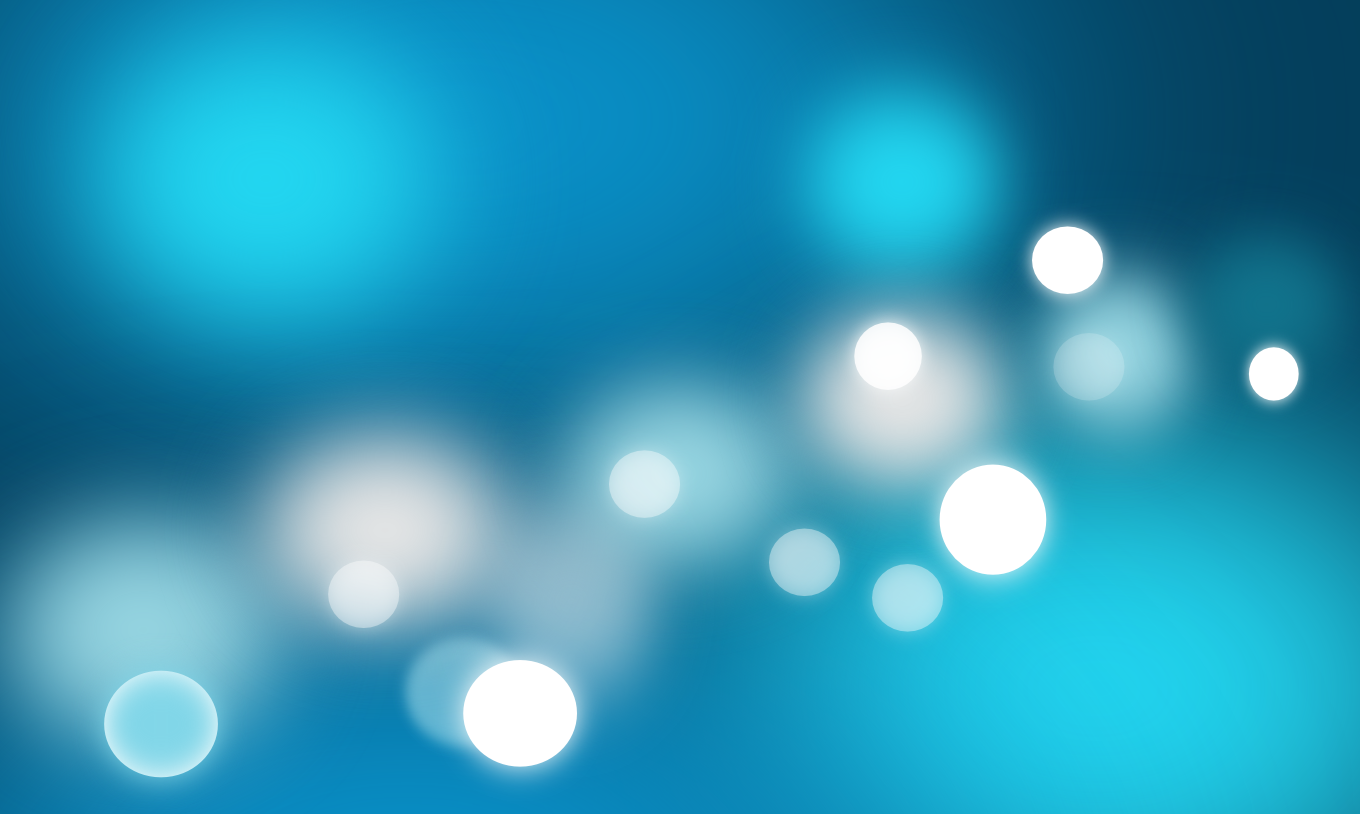 Оқушылардың функционалдық сауаттылығын дамытуға әсер ететін факторлар
1. Білім беру мазмұны
2. Оқыту нысандары мен әдістері
3. білім алушылардың оқудағы жетістіктерін диагностикалау мен бағалау жүйесі
4.Мектептен тыс,қосымша білім беру бағдарламалары
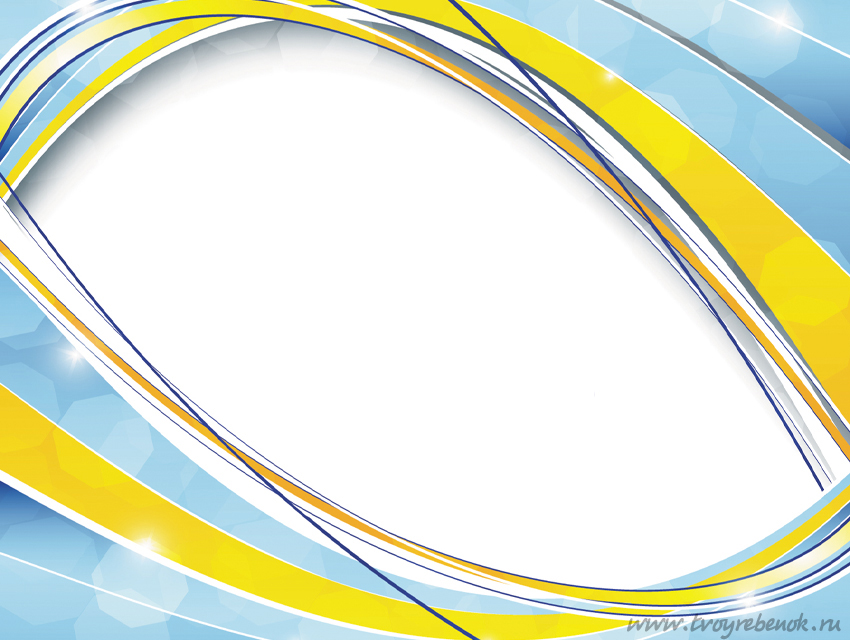 Қазақ тілі мен әдебиеті пәнінде функционалдық сауаттылықты арттыру
Болашақ азамат өз ұлтының асыл мұрасымен сусындау арқылы туған халқының тарихымен, мәдениетімен жете танысып, білімін кеңейтеді. 
    Қазақ тілінің грамматикасын терең меңгерген оқушы, қоғамның кез келген саласында қиналмай жұмыс істеп, өзінің функционалды сауаттылығын көрсете алады.
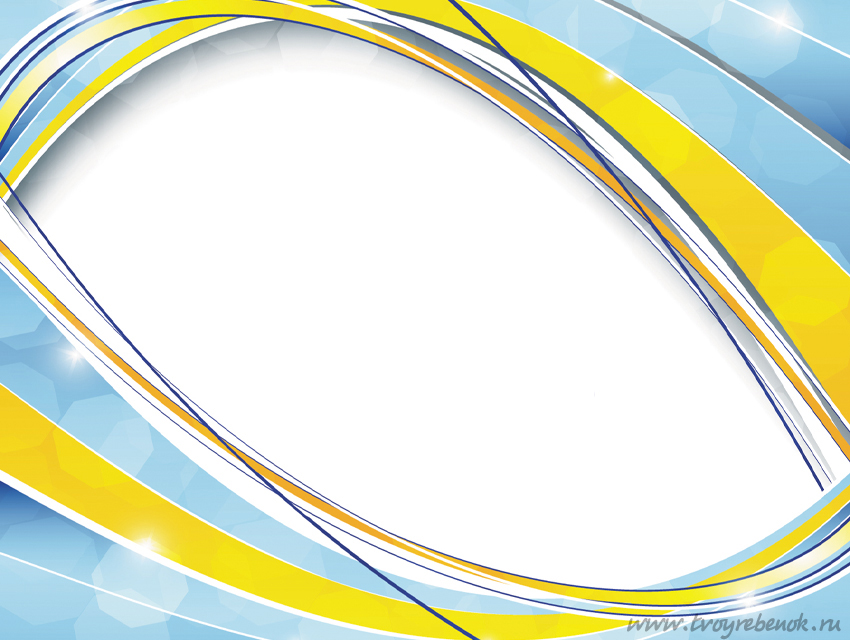 Сабақта функционалдық сауаттылықты арттыру жолдары
Пән мұғалімі оқушының назарын аудару үшін сабақ кезінде әртүрлі тақырыптық, пәнаралық, сыныпаралық байланыс орнатып, қызықты әңгімелерді сахналық көрініс ретінде өтуді ұйымдастыра білуі қажет. Сонымен қатар, түрлі көрнекілік құралдарын қолдану, сұрақ-жауап, талдау, жинақтау, ажырату, тақтаға жазу, айтқан ойды мысалдармен дәлелдеу, сөздікпен жұмыс, проблемалық мәселелерге жауап беру, нақтылы және жалпылама тапсырмалар беріп, шағын шығармашылық жұмыстарды орындату, оқушының бірін-бірі сынауы, өзіндік пікір білдіруі, баяндама жасауы, ғылыми зерттеу жазып қорғауы т.б. алуан түрлі әдіс-тәсілдерді қолдануы керек. Осындай әдіс-тәсілдерді түрлендіріп, жүйелі түрде пайдаланып мұғалімнің шәкірттері өз бетімен жұмыс істеуге тез үйренеді. Орта буын оқушыларының арнайы ереже дәптерлері, альбомдар, сөздіктері, конспектілері, хронологиялық кестелері болуға тиіс. Сонымен бірге, шығармашылық дәптері бөлек болғаны дұрыс. Оған оқушы өздеріне ұнаған мақал-мәтелдерді, афоризмдерді, шешендік сөздерді де жазып алып жүруге баулу керек. Осы ретте, шығармашылыққа жақын кейбір оқушылар сол дәптерге қысқа әңгіме, мақала, күнделік, пікір жазып үйренуіне мүмкіндік туады.
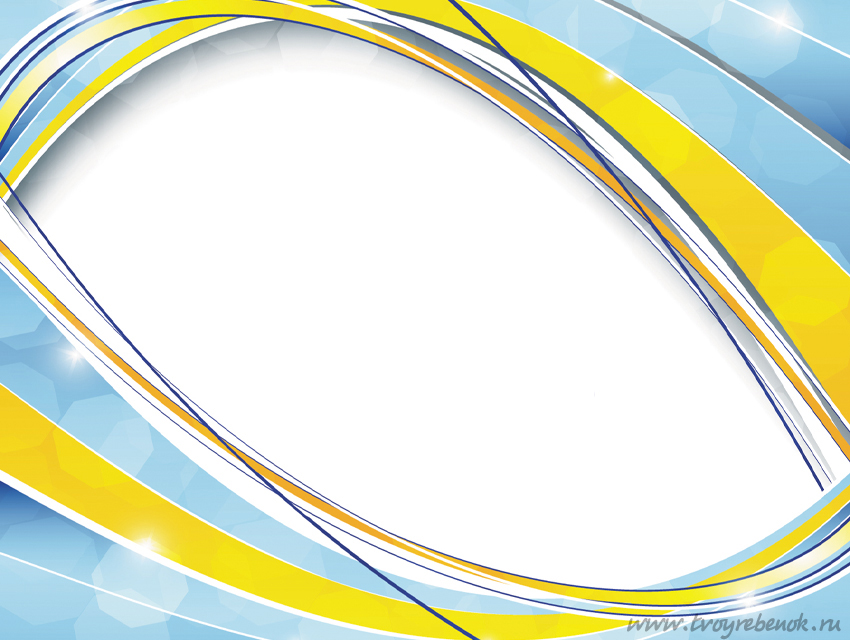 Функционалдық сауаттылық қалыптастырудың әдістері
Мән беріп оқыту технологиясы 
Диалогтік оқыту
Сұрақ-жауап әдісі
Ойын түрлері
Блум жүйесі
Сатылай кешенді талдау технологиясы
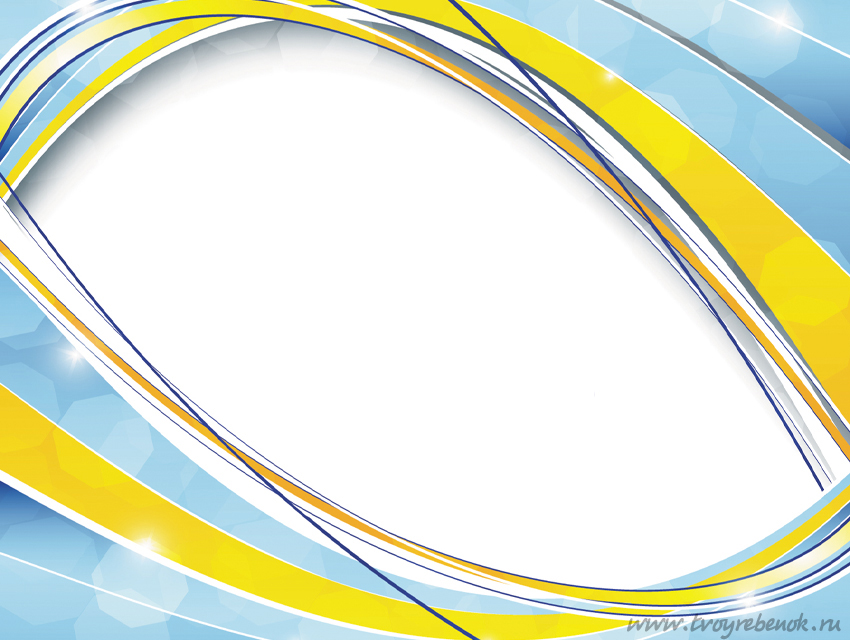 Сөз табын оқытуда киіз үй суретін қолдану
Сөз табы
Сын есім
есімдік
Одағай
Зат есім
үстеу
Сан есім
шылау
етістік
Еліктеу сөз